Pony Selectable Current (PYCC)
7 Models: release date end of May
Applications: Indoor - Office
Class 2 output
cULus listed, Class P 
Selectable Current, three preset currents per model (50mA intervals)
0-10V dimmable from 100%-10%
Linear form factor with wires
IP20 rating
EMI: FCC Title 47 Part 15B
Input Surge Protection: Line-Neutral 1kV, Line & Neutral-Ground 2kV, RingWave 2.5kV
Ambient Temperature: -25°C - 50°C 
Warranty: 5 years @ Tc 90°C from the date of manufacture
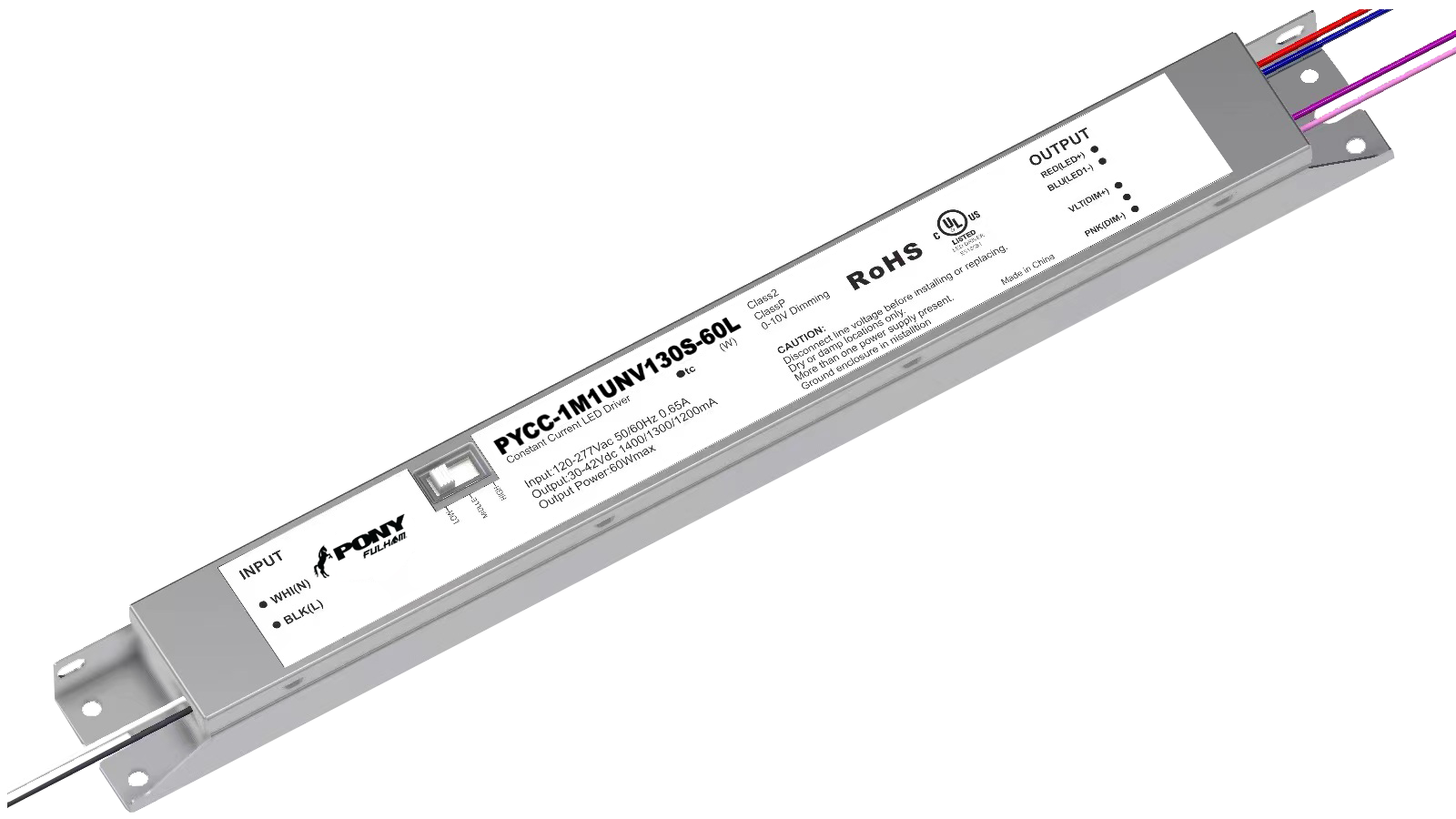